Symbols
A symbol is an object, action, or event that represents something or that creates a range of associations beyond itself. In literary works a symbol can express an idea, clarify meaning, or enlarge literal meaning.
Symbols in The Great Gatsby
Green Light- at the end of Daisy’s dock and visible from Gatsby’s mansion.  Represents Gatsby's hopes and dreams and love for Daisy, his attempts to fit into the old money “class” system (cash is green), because he wants Daisy to approve of him.
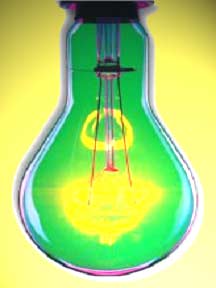 Symbols in The Great Gatsby
The Valley of Ashes- 
The area between West Egg and New York City.  It is a desolate area filled with industrial waste.  It represents the social and moral decay of society during the 1920’s.  It also shows the negative effects of greed.
Symbols in The Great Gatsby
The Eyes of Dr. T. J. Ekleburg- 
A decaying billboard in the Valley of Ashes with eyes advertising an optometrist. There are multiple proposed meanings, including the representation of God’s moral judgment on society.
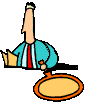 Symbols in The Great Gatsby
Tom’s Apartment
The overstuffed “love shack” that Tom has parties in and meetings with his girl-on-the-side, Myrtle. Represents the decadence and disgusting nature of the rich both in how it is furnished and what takes place inside.
Clocks
Represents the march of time. In important moments, clocks acknowledge how time moves us forward. As we all know, Gatsby wants to return back to a time when he could freely love Daisy, and have that love returned. 
In the book, time figuratively stands still, slows down, or rapidly moves forward – mercilessly reminding each character, that circumstances often dictate their lives and not their own intentions. 
You can’t defeat time (see the final sentence in the book if you REALLY want to be depressed)
Gatsby’s Mansion
The SIZE or capacity of Gatsby’s love for Daisy is symbolized throughout the novel. 
He refurbishes his mansion directly across the bay from her so he can look at his Green Light.
He painstakingly updates the mansion, every room or outdoor feature with Daisy in mind.
Check out the scene where she first visits Gatsby’s bedroom. PACKED with symbolism.
However, the history of the mansion predicts a GLOOMY end for Gatsby’s love.
Symbolism Free-Write
After reading the first three paragraphs of Chapter 2 AND the first two paragraphs on page 29 describing the apartment (The Great Gatsby), see if you can identity any symbols. Using the text, make a claim, support it with textual support, and then comment on why you think the symbol means what it means.
Love = HW/ In class
Quickly draw one of the symbols/motifs  AND 
Write a poem, never to be published, emphasizing either the effect of TIME of Gatsby’s love for Daisy, or the SIZE of his passion for her.